Summer Meal Service Location
FREE for all students 18 and under!
Meal Service Pick Up Location
Betsie Valley Elementary
17936 Cadillac Hwy
Thompsonville, MI  49683
Dates & Times

Pick Up Starts: June 25, 2025
 Every Wednesday 
12 pm -2 pm
 Last Pick Up: 
August 20th
DETAILS

Parent or Guardian pick up ONLY

Each box will provide breakfast & lunch for 5 days 

No ID or Paperwork Required. All Children 18 and under are Eligible
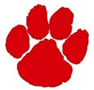